Місцевий економічний розвиток
Тема 1. Концептуальні засади місцевого економічного розвитку
1. Сутність місцевого економічного розвитку. 
2. Принципи місцевого економічного розвитку. 
3. Чинники та фактори впливу на місцевий економічний розвиток.
4. Роль влади та громади у формування політики місцевого розвитку.
Ознаки місцевого економічного розвитку
Місцевий економічний розвиток (МЕР) – це спільна діяльність влади, бізнесу та громади, метою якої є формування економічного потенціалу населеної місцевості для покращення економічного майбутнього і підвищення якості життя населення.
О. Карим, передбачає, що дослідження, присвячені місцевому розвитку, зосереджуються на визначенні та зв'язуванні його з трьома взаємодоповнюваними площинами. Перша – це соціокультурна площина, друга – екологічна площина, третя – економічна. 

Перший рівень (соціокультурна площина) місцевого розвитку досягається покращенням умов і обсягів наданих медичних послуг, освітніх послуг, культури, безпеки та громадського порядку, а також житла, забезпеченням належного (не дестимулюючого) рівня соціального забезпечення. 
Розвиток на екологічному рівні означає як позитивну зміну компонентів природного середовища даної території, так і гальмування процесів деградації місцевих природних екосистем. 
Зрештою, місцевий розвиток в економічному вимірі виражається через позитивну динаміку створення нових суб’єктів господарювання.
А. Штандо привносить іншу перспективу в поняття розвиток на територіальному рівні. Він вказує на важливість розділення двох вимірів: місцевого та регіонального.
Регіональна перспектива визначає процеси розвитку та їх результати з рівня регіональних соціально-економічних систем. Згідно з його формулюванням, місцевий розвиток визначається внаслідок поділу понадлокальних (регіональних) систем і взаємозв'язків в середині цих систем та їх оточенням. При чому, процеси, що визначають певний агрегований ефект на регіональному рівні, є наслідком процесів розвитку, що відбувається на рівні місцевому, в відповідних адміністративно-територіальних утвореннях базового рівня. При цьому, погоджуємось з автором, що регіональна перспектива не означає просте накопичення ефектів, отриманих на місцевому рівні (рівні територіальних громад). Тому регіональна система та її розвиток не розглядаються як сума ефектів розвитку, досягнутих адміністративно-територіальними утвореннями нижчого рівня. Роль місцевого рівня полягає у створенні «знизу вгору» умов для ініціювання, стимулювання та ефективної реалізації процесів розвитку на рівні вищому за муніципальний. Можемо зробити висновок, що місцевий розвиток, розглянутий з регіональної перспективи, є виразом своєрідної трансформації процесів місцевого розвитку в процеси розвитку на рівні регіону/ субрегіону.
Місцева перспектива зводиться до розуміння місцевого розвитку як «довгострокового, неуніфікованого, багатовимірного, самопідтримуваного процесу перетворення структур місцевої системи, взаємозв’язків між ними та їхніх відносин із навколишнім середовищем, співучасть у реалізації бажаних понадлокальних процесів, попередньо запланованих, за спільної участі, взаємоузгоджених та відповідно до ідеї інтегрованого порядку, насамперед за рахунок та в інтересах місцевих спільнот, шляхом консенсусної мобілізації переважно ендогенних чинників».
Ключові аспекти поняття місцевого економічного розвитку
Ключові аспекти поняття місцевого економічного розвитку
Ключові аспекти поняття місцевого економічного розвитку
Основні сфери реалізації місцевого економічного розвитку як процесу:
1) політика уряду, спрямована на задоволення широких економічних цілей, у тому числі контроль над інфляцією, високий рівень зайнятості та стале зростання; 
2) політика та програми, спрямовані на надання послуг, у тому числі будівництво доріг, управління інфраструктурою та надання доступу до освіти, медицини, інших соціальних благ для незабезпечених верств населення; 
3) політика та програми, безпосередньо спрямовані на поліпшення ділового клімату через спеціальні заходи, фінансування бізнесу, маркетинг, розвиток громади, бенчмаркінг, збереження та розширення бізнесу, передачу технологій, розвиток нерухомості тощо.
Характерні особливості місцевого економічного розвитку:
– це колективний і рівноправний процес, у якому беруть участь різноманітні зацікавлені сторони 
– відбувається на певній території, межі якої переважно збігаються з адміністративними кордонами 
– це підхід до управління територією «знизу-вгору», коли місцеве населення приймає місцеві рішення з місцевих питань 
– передбачає запровадження певного виду економічного стимулювання 
– здійснюється для досягнення певних якісних та / чи кількісних зрушень у економічному добробуті
Принципи місцевого економічного розвитку (МЕР) – це базові засади, що визначають підходи та напрями розвитку економіки на місцевому рівні, спрямовані на раціональне використання ресурсів, залучення громади, забезпечення сталого зростання, покращення якості життя мешканців і підвищення конкурентоспроможності територій.
Принципи місцевого економічного розвитку (МЕР) – це базові засади, що визначають підходи та напрями розвитку економіки на місцевому рівні, спрямовані на раціональне використання ресурсів, залучення громади, забезпечення сталого зростання, покращення якості життя мешканців і підвищення конкурентоспроможності територій.
[Speaker Notes: Ці принципи є основою для створення стратегій і програм розвитку територій, що спрямовані на поліпшення економічної ситуації на місцевому рівні. Вони враховують як внутрішні особливості громад, так і зовнішні виклики.
Дослідимо важливість керівних принципів місцевого економічного розвитку для економічних перетворень.
У всьому світі існують віддалені та сільські громади, а також великі міські центри, весь соціально-економічний добробут і виживання яких в основному залежать від єдиної галузі чи єдиного ресурсу. Залежність від єдиної галузі чи ресурсу робить ці муніципалітети особливо вразливими перед такими чинниками, як вичерпання ресурсів, реструктуризація промисловості, коливання на світових ринках чи зміна політики уряду. Особливо проблематичним, звичайно, є те, що ці макроекономічні чинники здебільшого перебувають поза повноваженнями і контролем органів місцевого самоврядування.]
Принципи місцевого економічного розвитку
1. Місцевий економічний розвиток – це стратегічно спланований процес
2. Передбачає вжиття взаємопов’язаних заходів у різних сферах розвитку
3. Грунтується на лідерській ролі місцевої влади
4. Пов’язаний зі сталим розвитком
5. Грунтується на залученні / участі громади
6. Рівноправний і спрямований на забезпечення ґендерної рівності
7. Зумовлює ефективне сприятливе середовище
8. Передбачає встановлення партнерських стосунків і партнерств
9. В основі підходу місцевого економічного розвитку – творчість і гнучкість
10. Визнає важливість місцевого бізнесу та приділяє увагу його потребам 
11.Заходи в рамках місцевого економічного розвитку вживають на перспективу
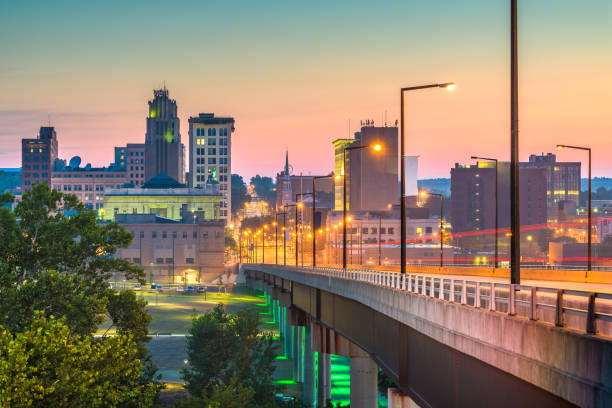 Янгстаун (США) - місто було залежним від сталеливарної промисловості, яка занепала в 1970-х роках. Це призвело до високого рівня безробіття та економічного спаду. 
Рішення: впровадження принципів інноваційності та сталого розвитку; залучення нових галузей, таких як технології та освіта; розвиток малого бізнесу через місцеві інвестиції та грантові програми. 
Результат: Економічна диверсифікація та часткове відновлення міста.
[Speaker Notes: Ніде важливість дотримання керівних принципів успішного місцевого економічного розвитку не помітна краще, аніж у процесі перетворень у містах, залежних від єдиної галузі, або депресивних регіонах. Досвід таких міст, як Янгстаун (США), Бремен (Німеччина), Шеффілд (Сполучене Королівство), Сент-Етьєн (Франція), Турин (Італія), а також Баскського регіону в Іспанії (Модель Мондрагона), дуже добре відомий, а задокументовані історії їхнього успіху поширюють серед фахівців з місцевого економічного розвитку.]
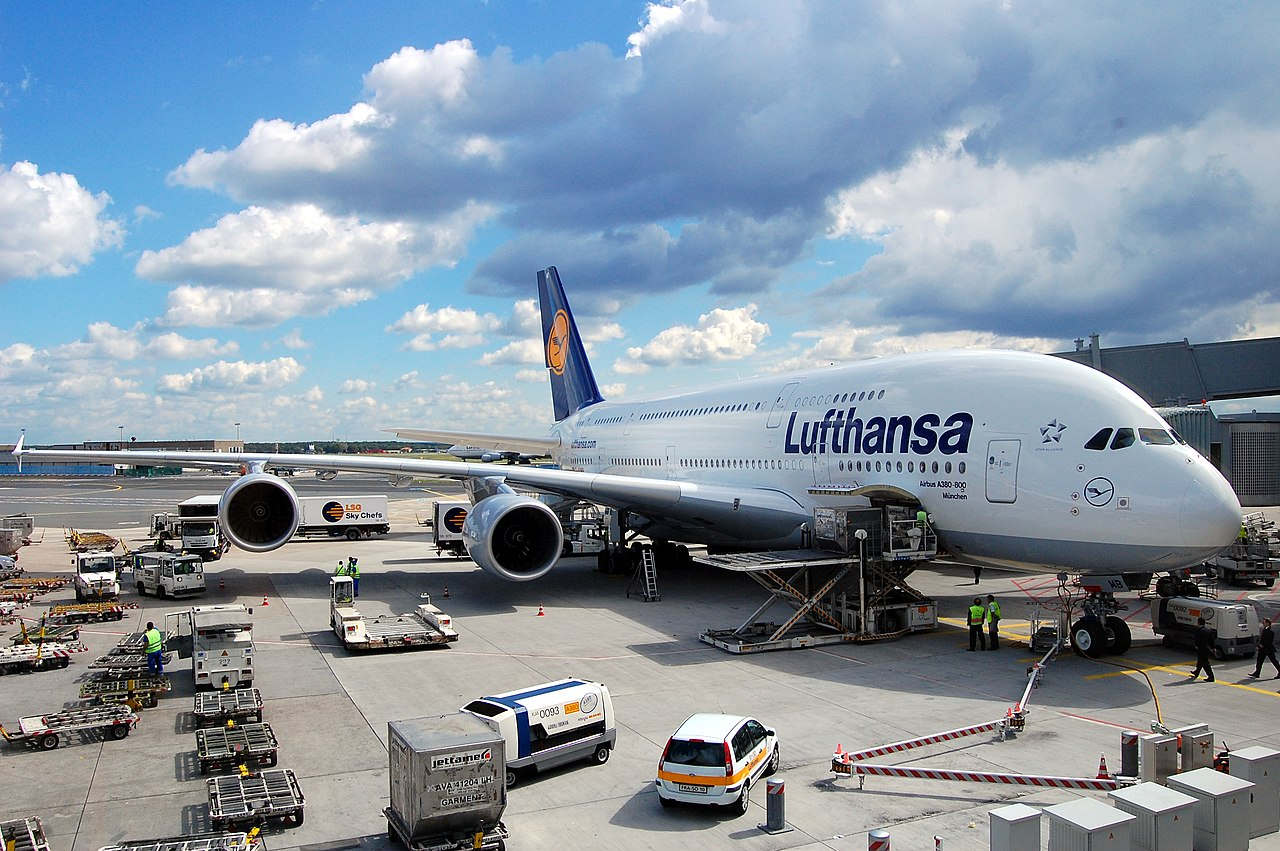 Бремен (Німеччина) – у 1980-х роках місто зіткнулося з кризою суднобудівної галузі, яка була основою місцевої економіки. 
Рішення:  
орієнтація на інновації та децентралізацію; 
залучення інвестицій у високотехнологічні виробництва, такі як аерокосмічна індустрія (Airbus); 
підтримка освіти та науково-дослідних установ.
Шеффілд (Сполучене Королівство) - колись центр сталеливарної промисловості, Шеффілд пережив економічний спад через деіндустріалізацію. 
Рішення: принципи соціальної відповідальності та партнерства; інвестиції в культурні, освітні та туристичні проєкти (наприклад, відкриття Музею сталі); розвиток університетів як центрів інновацій та підприємництва. 
Результат: перетворення на культурний і освітній центр, покращення іміджу міста.
Сент-Етьєн (Франція) - економіка міста була зосереджена на важкій промисловості, зокрема видобутку вугілля, який занепав. Рішення: інтеграція та диверсифікація економіки; створення кластерів у сфері дизайну та інновацій; підтримка малого бізнесу і стартапів. 
Результат: Місто стало відоме своїми дизайнерськими ініціативами та входить до мережі креативних міст ЮНЕСКО.
Турин (Італія) - було надзвичайно залежним від автомобільної промисловості (FIAT), що скоротила своє виробництво. 
Рішення: стратегія сталого розвитку та конкурентоспроможності; розвиток туризму, освіти, культури та інновацій; вкладення у модернізацію транспортної інфраструктури та розвиток зеленої економіки. 
Результат: Турин став важливим культурним, туристичним і освітнім центром.
Баскський регіон, Іспанія (Модель Мондрагона) - регіон зіткнувся з високим рівнем безробіття та економічною кризою після Другої світової війни. 
Рішення: запровадження кооперативної моделі розвитку (Мондрагон); орієнтація на місцеві ресурси та партнерство; розвиток промислових кооперативів, що поєднують соціальну відповідальність і прибутковість. 
Результат: Баскський регіон перетворився на одну з найуспішніших економічних зон Іспанії.
Особливо проблематичним, звичайно, є те, що ці макроекономічні чинники здебільшого перебувають поза повноваженнями і контролем органів місцевого самоврядування. Реструктуризація промисловості та закриття підприємств не є чимось новим. Фактично у випадку з громадами, залежними від природних ресурсів, закриття підприємств у добувній промисловості у зв’язку з тим, що більшість природних ресурсів можуть вичерпуватися, є суворою правдою життя. Утім, незважаючи на неминучість змін, перехід громади від минулого, залежного від єдиного великого працедавця, до майбутнього, що ґрунтується на новій економіці, зрідка належним чином сплановано, в результаті його зрідка ефективно реалізовують. Успішний перехід від кризи до відновлення ніколи не гарантовано. Правда полягає в тому, що тимчасом як деякі громади, залежні від єдиної галузі, долають серйозні виклики для успішної адаптації до нових економічних умов, інші продовжують ще тривалий час боротися, а ще інші просто не виживають. Звичайно, перехід – це більше ніж просто зміна, це процес, що ґрунтується на самовизначенні.
У всьому світі існують віддалені та сільські громади, а також великі міські центри, весь соціально-економічний добробут і виживання яких в основному залежать від єдиної галузі чи єдиного ресурсу. Залежність від єдиної галузі чи ресурсу робить ці муніципалітети особливо вразливими перед такими чинниками, як вичерпання ресурсів, реструктуризація промисловості, коливання на світових ринках чи зміна політики уряду.
Досягнення успіху в місцевому економічному розвитку залежить від дотримання його ключових керівних принципів, зокрема: починати рано та бути далекоглядними; мати сильне місцеве лідерство; належне планування; бути новаторськими та креативними; співпрацювати та забезпечувати рівну участь; і особливо бути наполегливими перед лицем невдачі.
Чинники та фактори впливу на МЕР
Відповідно, на визначення, характер і застосування місцевого економічного розвитку впливають два суттєві чинники впливу на МЕР:
1) глобалізація (регіоналізація);
2) децентралізація.
Сили глобалізації чинять вагомий вплив на ситуацію і добробут в окремих громадах, незважаючи на місце проживання і роботи. 
	У широкому сенсі ці глобальні сили охоплюють, зокрема, макроекономічну та промислову реструктуризацію, міжнародний рух капіталу, технологічні зміни, а також низку культурних, політичних і соціальних чинників, зумовлених дедалі більшою взаємозалежністю й інтеграцією світових економік і держав.
[Speaker Notes: Що стосується впливу цих сил глобалізації, вони привносять численні можливості та добробут, з одного боку, і суттєві соціально-економічні диспропорції та занепад, з іншого. Оскільки ці сили в різних муніципалітетах різняться за актуальністю та важливістю, вони неминуче справляють вплив на спосіб і методи визначення, а також підходи окремих муніципалітетів до місцевого економічного розвитку.]
Чинники та фактори впливу на МЕР
В умовах децентралізації також відбувається паралельний процес, який хоча й менш помітний і менш повсюдний, усе ж чинить важливий вплив на визначення, застосування та підхід до місцевого економічного розвитку. Так, деякі країни змінили свій підхід до управління на  національному, регіональному та місцевому рівнях, приділяючи дедалі більше уваги децентралізації чи делегуванню повноважень або застосовуючи більш децентралізований підхід до економічного розвитку.
	Більша міра децентралізації призвела до збільшення кількості субнаціональних суб’єктів і місцевих органів влади, які беруть безпосередню участь в економічному розвитку.
децентралізації зазвичай бракує послідовності в різних юрисдикціях у тому, що вона прогресує чи деградує залежно від низки чинників, зокрема: політичної ситуації, тобто бажання центральної влади передати деяку частину своїх повноважень і відносне бажання місцевої влади прийняти такі повноваження або їх частину; та економічної / фінансової ситуації, тобто глибини та широти місцевого потенціалу для стратегічної та практичної реалізації заходів з місцевого економічного розвитку.
Чинники та фактори впливу на місцевий економічний розвиток
При формуванні місцевого економічного розвитку необхідно враховувати такі принципові положення:
1. Корисно знати і розуміти, якої думки кожна громада про місцевий економічний розвиток і як вона його сприймає, бо таке розуміння диктуватиме очікування та стратегії. 
2. Оскільки політичні, культурні та соціально-економічні умови різняться не лише від країни до країни та від регіону до регіону, а також і від громади до громади, так само різниться форма і структура місцевого економічного розвитку. Контекстуальні рамки, в яких реалізується місцевий економічний розвиток, також важливо розуміти з кількох важливих причин, зокрема:
 а) контекст визначає планування та реалізацію місцевого економічного розвитку, окреслюючи потенціал (якість і кількість наявних ресурсів), спроможності (повноваження) та інтерес; 
б) контекст встановлює рамки, за допомогою яких можна реалістично оцінити і, в слушних випадках, прагматично відтворити здобутий досвід і передову практику низки країн. 
3. Незважаючи на відсутність універсального визначення місцевого економічного розвитку та попри відмінні обставини, в яких місцевий економічний розвиток планують і реалізують, існують різні керівні принципи, що випливають з найбільш «успішних» заходів з місцевого економічного розвитку незалежно від ситуації. Звичайно, дотримання цих принципів не гарантує успіху, тобто вони не є запорукою самі собою, однак відсутність їх безсумнівно зменшує шанси на успіх.
Місцевий економічний розвиток неможливий без спільної діяльності громад. Він пов’язаний з діями, програмами та проектами, здійснення яких дозволяє громаді підвищити конкурентоздатність та поліпшити економіку свого середовища.
Територіальна громада – це сукупність жителів, об’єднаних постійним проживанням у межах села, селища, міста, що є самостійними адміністративно-територіальними одиницями, або добровільне об’єднання жителів кількох населених пунктів, що мають єдиний адміністративний центр.
Як суб’єкти  господарювання територіальні  громади  мають  право  на  розпорядження  значною  частиною національного  багатства,  вони  інтегруються  в  загальнодержавну  економіку, залучаються до   конкурування за   інвестиції, кваліфіковані робочі місця, за якісне життя своїх громадян.
Територіальні громади – це територіальні системи господарювання, зорієнтовані на позитивну динаміку параметрів рівня і  якості  життя  населення  шляхом  забезпечення  сталого,  збалансованого ресурсного  і  господарського  потенціалу.
Що повинна робити влада для  місцевого економічного розвитку?
• Займатись питаннями МЕР – планувати, реалізовувати плани, конкурувати за інвестиції та кращі робочі місця тощо; 
• Розробити та донести виразне та стимулююче економічне бачення напрямку; 
• Використовувати місцевий ресурс громади для створення конкурентних переваг; 
• Забезпечити мотивацію та спроможність «ключових учасників» використовувати переваги та ефективно співпрацювати; 
• Створити та підтримувати інституції, що сприяють використанню інтелектуального потенціалу, постійній модернізації та інноваціям; 
• Забезпечити бажання та спроможність ключових установ пристосовуватись до викликів глобальної економіки.
[Speaker Notes: Конкуруючи з іншими містами в створенні найсприятливішого середовища для бізнесу, що включає інфраструктуру та послуги якомога вищої якості за якомога нижчу вартість для підприємств, міста можуть забезпечити значний розвиток існуючого бізнесу, стимулювати створення нових підприємств і залучати інвестиції . Наявність якісніших послуг та інфраструктури дозволяють підприємствам встановлювати нижчі ціни на продукцію та послуги, що сприяє збільшенню обсягів продажу, створенню робочих місць та податкових надходжень. Збільшення податкових надходжень у результаті зростання бізнесу та більшої зайнятості означає, що міста можуть, у свою чергу, підвищити якість послуг та інвестувати в розвиток інфраструктури, стаючи таким чином ще більш привабливими для бізнесу та далі підвищуючи якість життя своїх громадян.
Місцевий економічний розвиток позитивно впливає на всю громаду включно з місцевою владою, бізнесом і громадянами.]
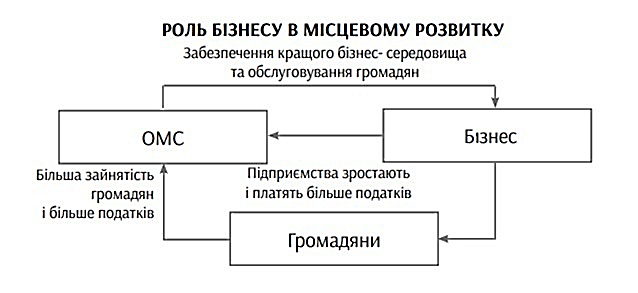 [Speaker Notes: МЕР позитивно впливає на всю громаду включно з місцевою владою, бізнесом і громадянами. За останні роки такий підхід до місцевого економічного розвитку у США та Європі набув значного поширення. Це є відображенням суттєвого відходу від практики прямого втручання уряду в справи бізнесу, яка була поширена в США та багатьох країнах Європи протягом тривалого часу і донедавна в країнах з перехідною економікою в Центральній і Східній Європі. У минулому управління місцевим розвитком здійснювалося шляхом прямого втручання національних урядів в економіку через компанії , контрольовані державою. Як свідчить досвід останніх 30 років, непрямі методи управління місцевим і регіональним економічним розвитком можуть бути більш ефективними. Розвинувся підхід, що передбачає спрямовування цього процесу, в якому органи місцевої влади відіграють вирішальну роль. Наголос тепер робиться на створенні такого сприятливого для бізнесу місцевого середовища, в якому існуючі й новостворені підприємства можуть динамічно зростати і лідером якого є приватний підприємець.]